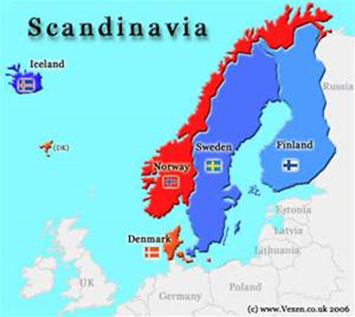 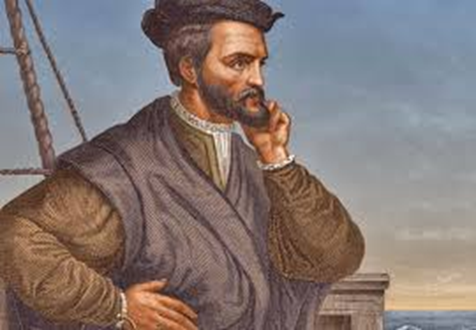 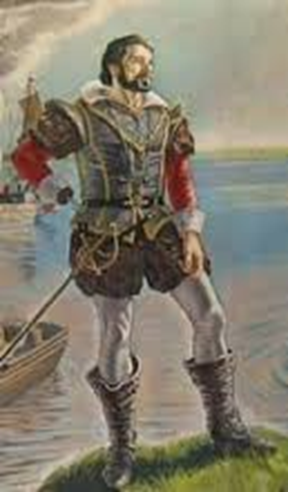 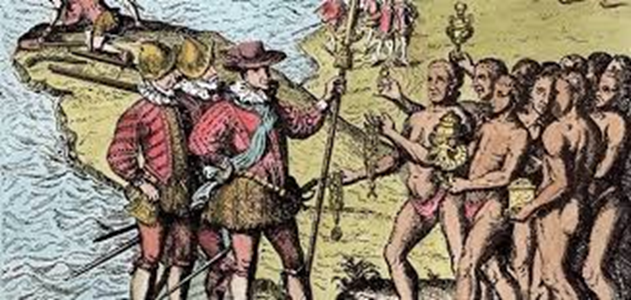 Pictures for Graphic organizer
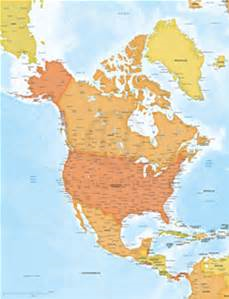 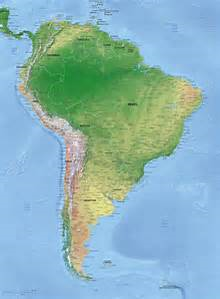 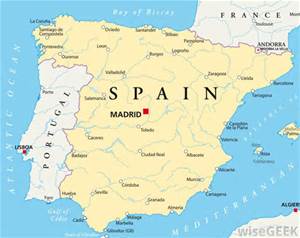 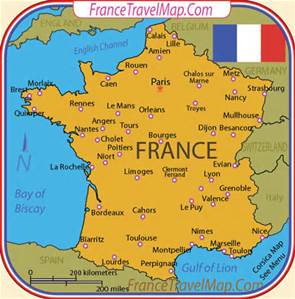 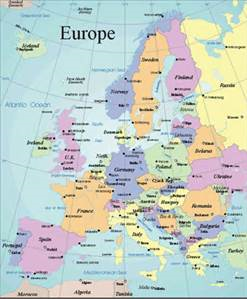 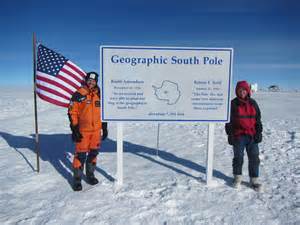 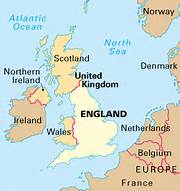 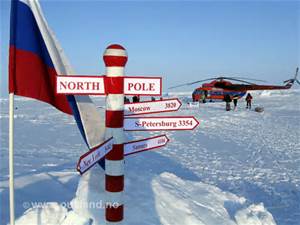 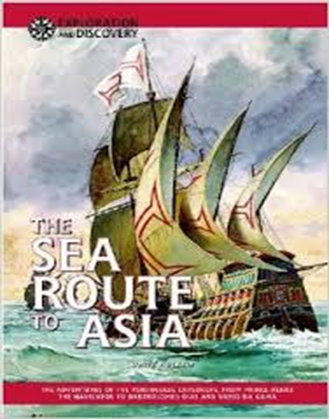 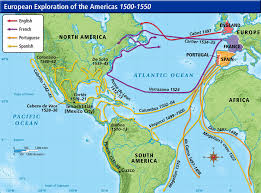 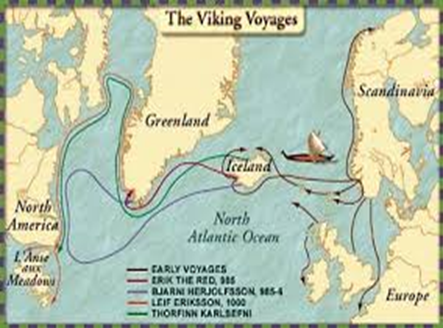 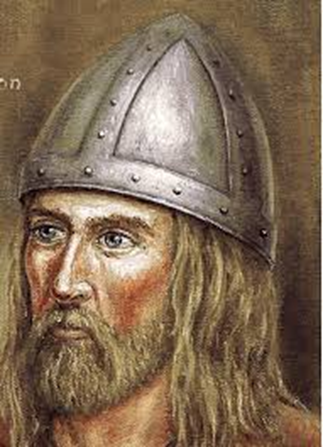 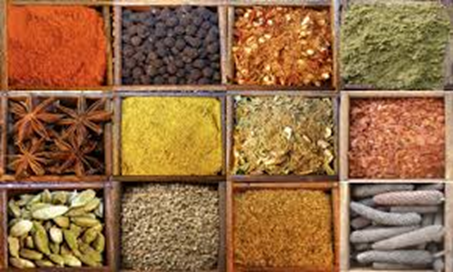 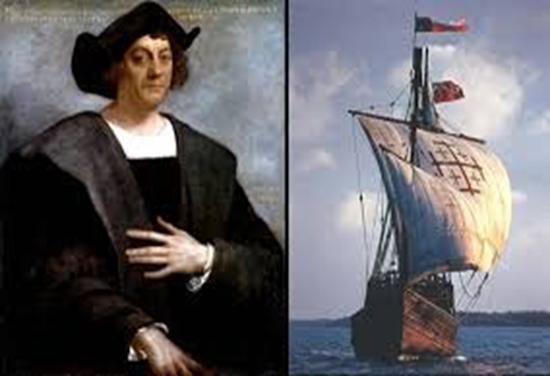 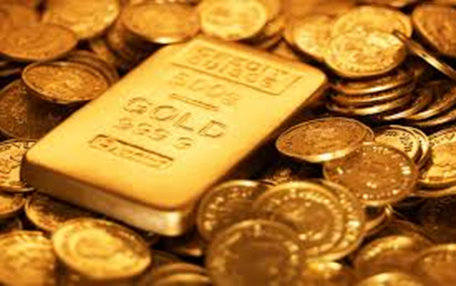